VCE History2022–2026
Approaches to developing an Assessment Task
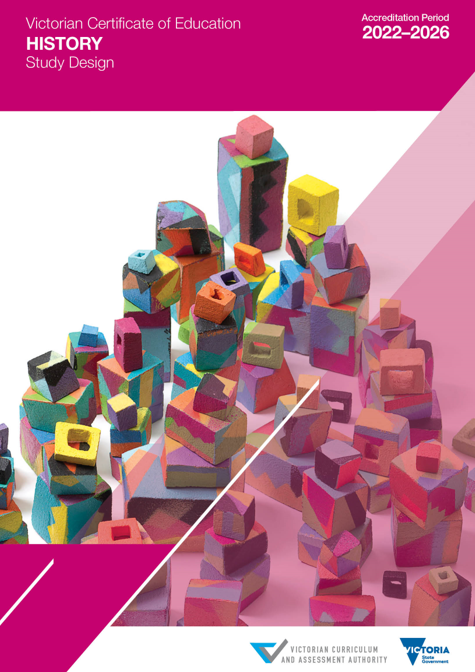 Purpose
Familiarise with School-assessed Coursework tasks
VCE Assessment Principles
Approaches to developing assessment tasks
Assessment Conditions and Authentication
School-based assessment
Purpose:
determine a student’s level of achievement 
can provide evidence that contributes to the determination of achievement of outcomes and completion of a unit 

The decision about satisfactory completion of a unit is distinct from the assessment of levels of achievement.
VCE History 2022-2026
Assessment tasks
School-based assessment
Developing School- assessed coursework (SAC)
is derived from designated assessment task types specified in the study design
is developed and administered to meet needs of the student cohort
monitors student work and progress within the cohort
provides important feedback to individual students
VCE assessment
[Speaker Notes: https://www.vcaa.vic.edu.au/curriculum/vce/Pages/VCEPoliciesandGuidelines.aspx]
For more information
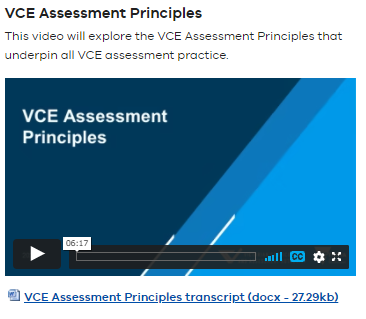 VCE Assessment Principles
This video will explore the VCE Assessment Principles that underpin all VCE assessment practice.
[Speaker Notes: https://www.vcaa.vic.edu.au/news-and-events/professional-learning/VCE/Pages/VCEBriefings2021.aspx]
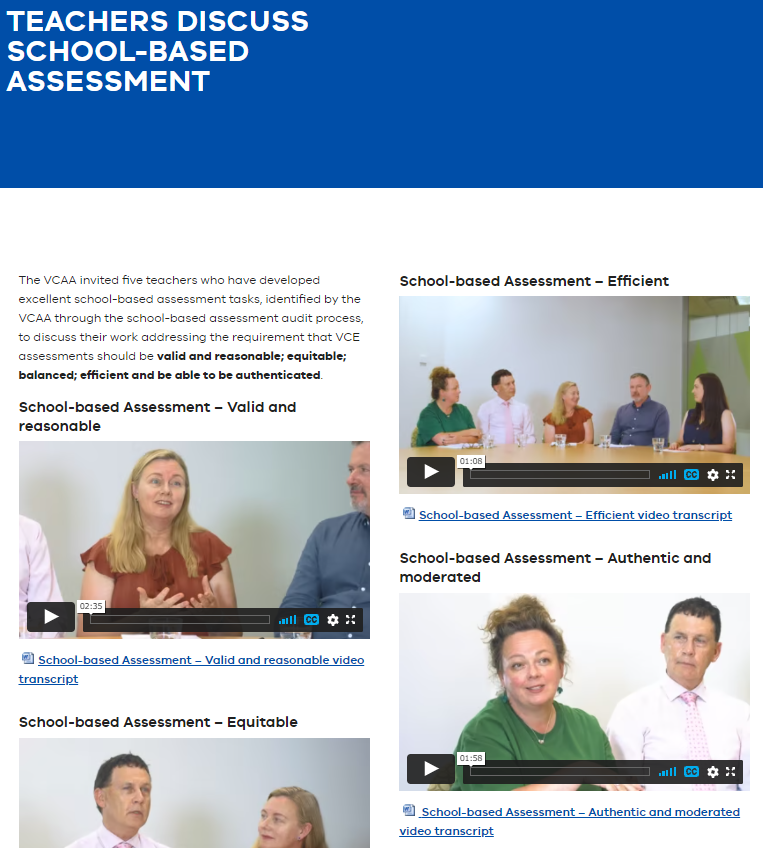 For more information
Five teachers discuss their work addressing the requirement that VCE assessments should be valid and reasonable; equitable; balanced; efficient and be able to be authenticated
[Speaker Notes: https://www.vcaa.vic.edu.au/assessment/vce-assessment/School-basedAssessment/Pages/School-based-Assessment-Teacher-videos.aspx]
Developing SACs
Developing SACs
Include a cover sheet that sets out the conditions of the SAC
minimise reading 
place stimulus material and other information close to the item
stimulus, if included, must be used in the response
place easier items earlier in the task where possible
use a range of assessment types (use a taxonomy, SOLO, Blooms etc. to ensure a spread of responses)
make sure the typical student can finish the SAC in the time available 
VCE History assessment tasks should not exceed 90 mins per Outcome *
Developing SACs
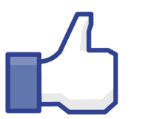 25-50-25 rule of thumb
high / medium / lower order thinking
multiple entry points
accessibility 
differentiate
extend the top end
Developing a SAC Plan (Plan 1)
Unit 3
Unit 4
Outcome 1
Historical Inquiry
Outcome 2
 Evaluation of historical sources
Outcome 1
 Essay  
Outcome 2 
Extended responses
Developing a SAC Plan (Plan 2)
Unit 3
Unit 4
Outcome 1
Historical Inquiry
Research (10 Marks)
Collecting/organising  and evaluating historical sources (20 Marks)
Essay (20 Marks)
Outcome 2
Part A: Evaluation of historical sources (25 Marks)
Part B: Essay (25 Marks)
Outcome 1
Part A:  Extended Responses X2  (20 Marks)
Part B: Essay 1 (30 Marks)



Outcome 2 
Part A: Evaluation of historical sources (30 Marks)
Part B: Extended Response (20 Marks)
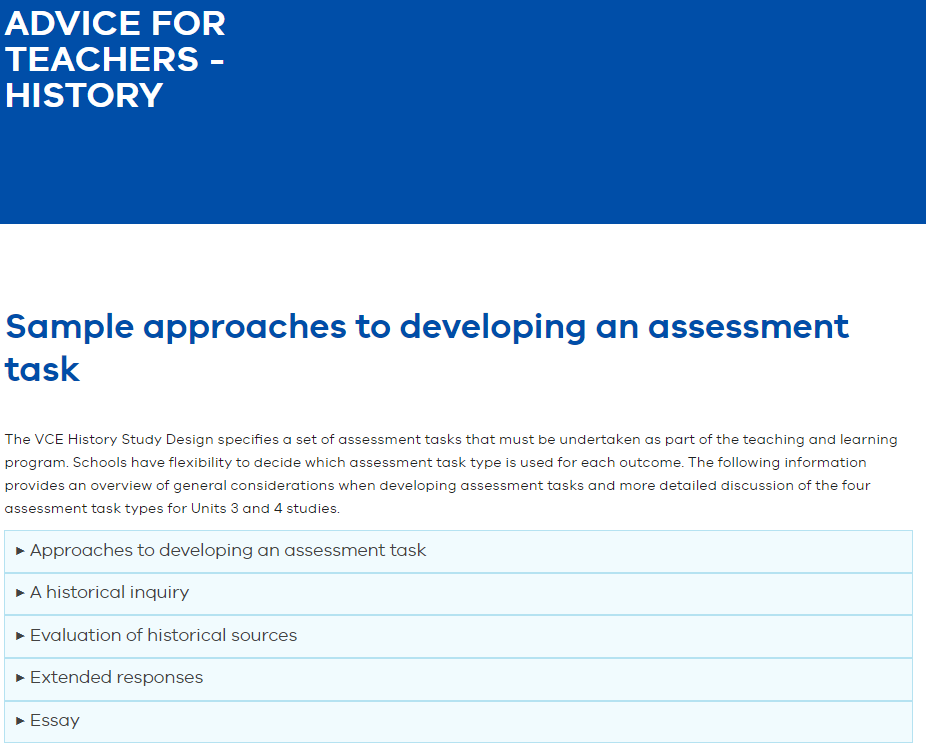 Advice for teachers - History
Historical inquiry
Focuses on the process of historical investigation
Development a historical argument
Student cantered and teacher directed
Involves three stages: Planning, Investigating and writing up.
Evaluation of historical sources
Evaluation of historical sources
Select  4-7 sources
Provide a range of:
source types - primary sources (perspectives) and secondary sources (historical interpretation)
source forms – texts and visual
Always include source citations
Provide contextual information of each source if required
Gloss words where needed
Evaluation of historical sources
Source question items should:
Use the language of key knowledge and key skills
Use historical thinking concepts 
Include a range of cognitive demands such as: 
25% Lower order - list, identify, describe, outline
50% Mid-range order - explain, compare, 
35% Higher order – discuss, analyse, evaluate, to what extent
Weight items according to the question demand
Extended Responses
Question design includes:
Combination of explanatory, analytical and evaluative questions - explain, compare, analyse, evaluate, discuss
Use historical thinking concepts 
Focus on key knowledge and skills 
Responses should include 
Brief introductory sentence and contention and a brief conclusion 
Two or three key discussion points
Supported by evidence (primary and secondary sources)
Essay
Question design includes:
analyse, evaluate, discuss, to what extent
open-ended
Use historical thinking concepts 
Use a prompt such as a historian's quote
Essay
Responses should include 
structured piece of writing – introduction, body paragraphs and conclusion
Develop and sustain a historical argument that addresses the outcome
Select and deploy historical sources as evidence to establish and support key arguments
Use historical thinking concepts and skills to explain, analyse or evaluate the ideas and discussion points
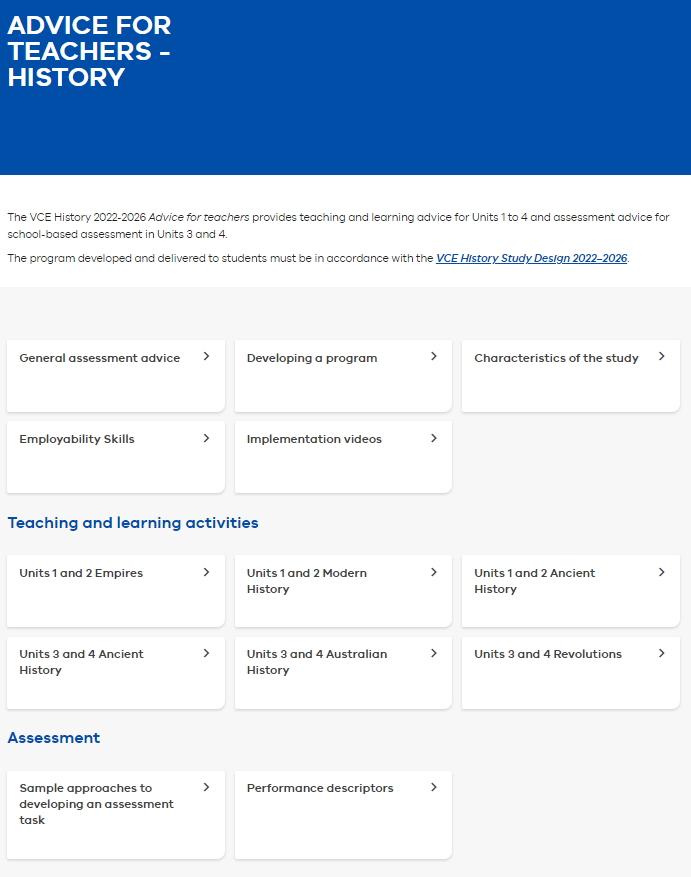 Advice for teachers - History
Authentication
Authentication
School policies and processes must be in place.  
to ensure that student work submitted for assessment is their own
most work for assessment should be done in class
assessment undertaken across periods of time or outside of class time must be monitored 
student’s progress recorded through to completion. 
work is regularly sighted 
records are kept
Authentication Record for School-based Assessment form is used (available from VASS)
Authentication strategies
Timetable all classes to sit for a SAC task at the same time.
Offer different sources or questions items for each class within the same task type.
use mainly class time to complete task 
be familiar with each student’s work
regular sightings of student work 
record of student progress
Commercially-produced tasks
Responsibility of the school and teacher:
check that a commercially-produced task is compliant with VCAA requirements.
ensure authentication of student work.

Commercially-produced tasks MUST be adapted. 
School-assessed Coursework tasks need to be UNIQUE to each individual school
VCAA VCE School-based Assessment Audit
VCE School-based Assessment Audit
The Purpose of the VCAA VCE School based audit is to ensure: 
monitoring and quality assurance 
the integrity of student school-based assessments
compliance with VCE assessment principles, VCE and VCAL Administrative Handbook and the relevant study design.
For more information
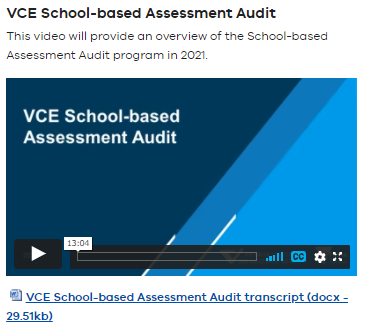 VCE School-based Assessment Audit
Watch the On-demand video - VCE School-based Assessment Audit
[Speaker Notes: https://www.vcaa.vic.edu.au/news-and-events/professional-learning/VCE/Pages/VCEBriefings2021.aspx]
Performance Descriptors
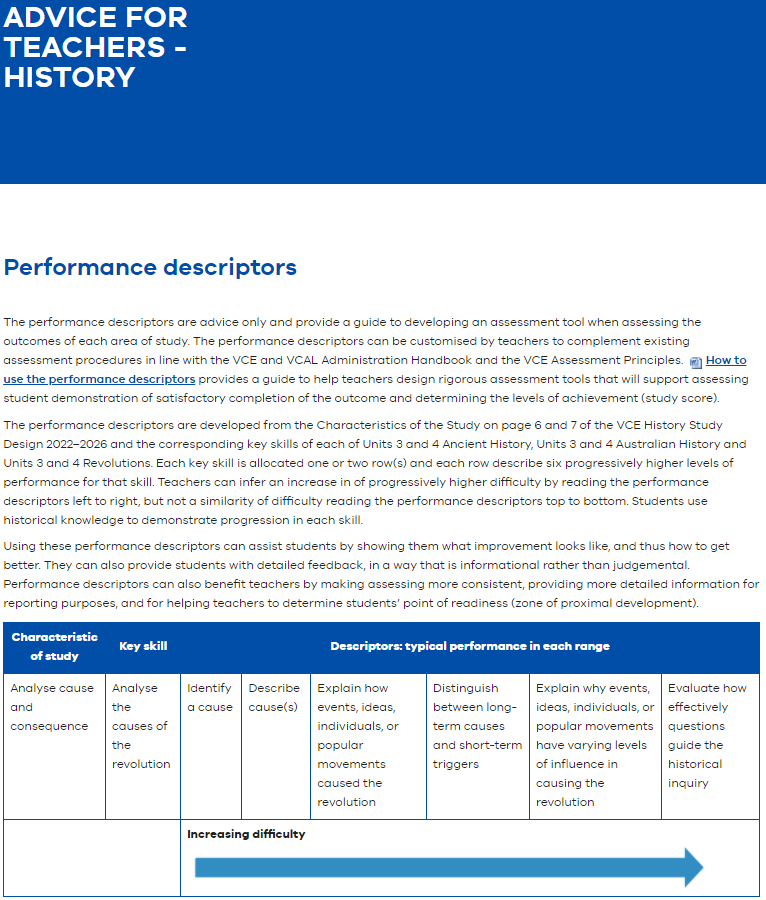 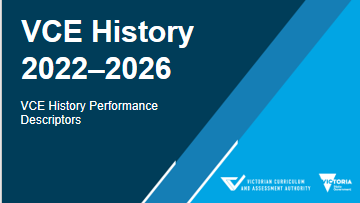 [Speaker Notes: https://www.vcaa.vic.edu.au/curriculum/vce/vce-study-designs/history/advice-for-teachers/Pages/PerformanceDescriptors.aspx]
VCE resources
Gerry Martin 
Curriculum Manager, History and Civics

T (03) 9032 1694
M 0428 039 083
E Gerard.Martin@education.vic.gov.au